Professional Learning Workshop
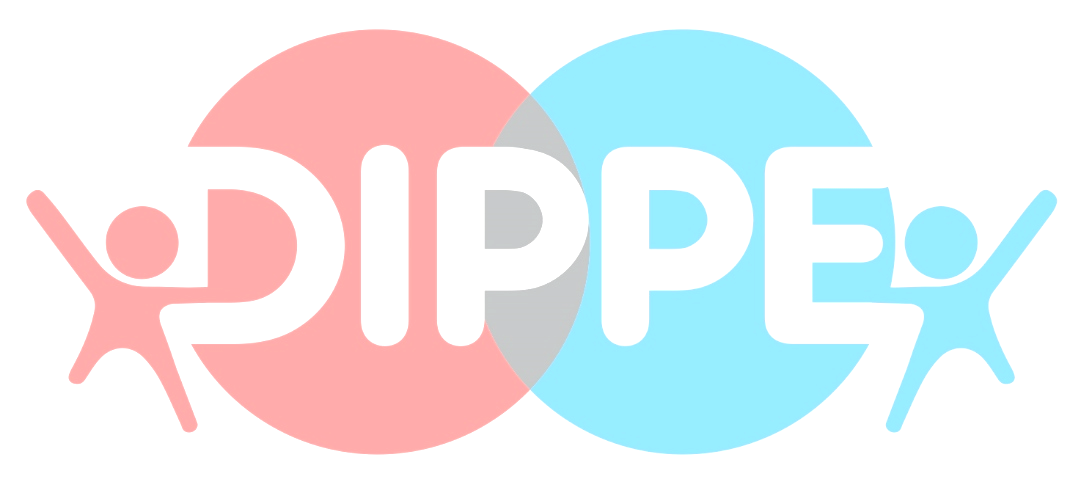 Phase 1 Introduction
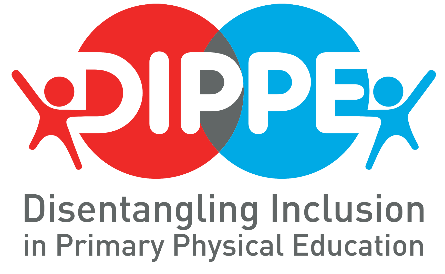 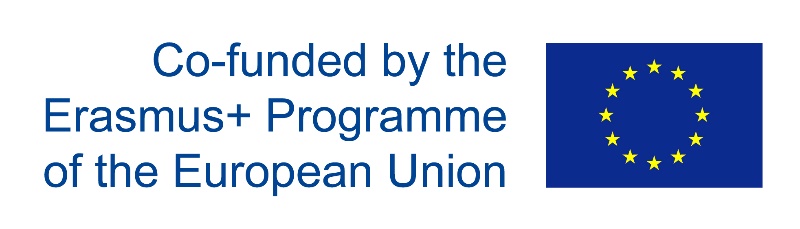 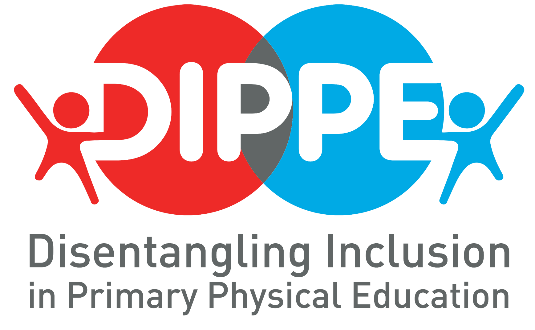 DIPPE
Disentangling Inclusion in Primary Physical Education (DIPPE) is an Erasmus+ Project 

Aims to create an online platform for primary school teachers (generalist and specialist) and primary student teachers to support inclusive practice within primary physical education
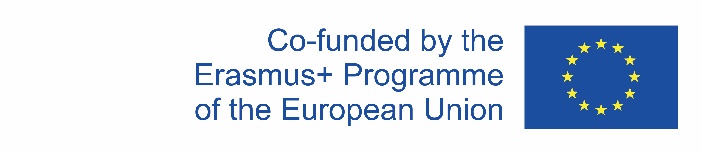 [Speaker Notes: JG]
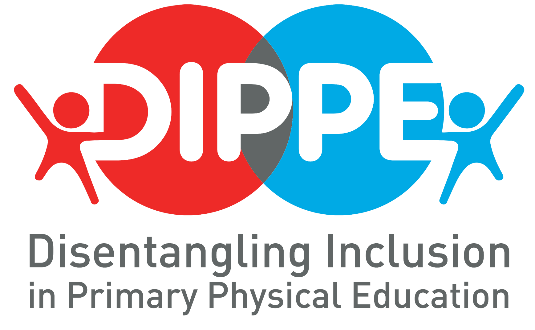 DIPPE Partners
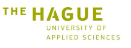 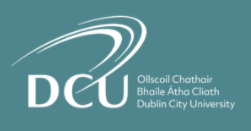 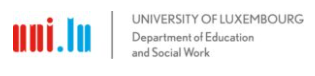 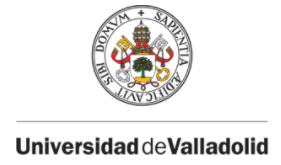 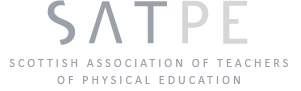 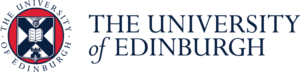 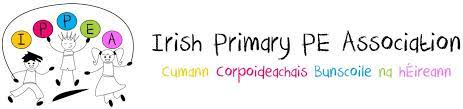 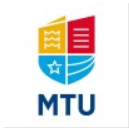 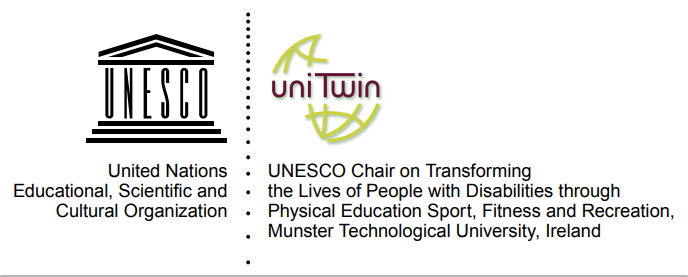 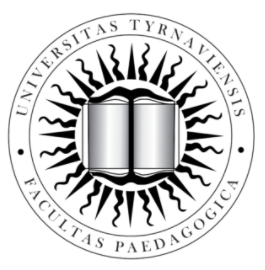 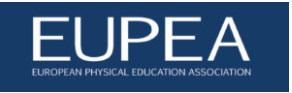 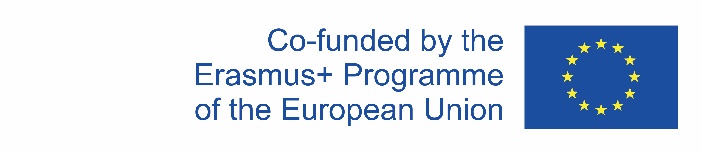 [Speaker Notes: JG

Partners from Luxembourg, Ireland, The Netherlands, Slovakia, Spain, Scotland.]
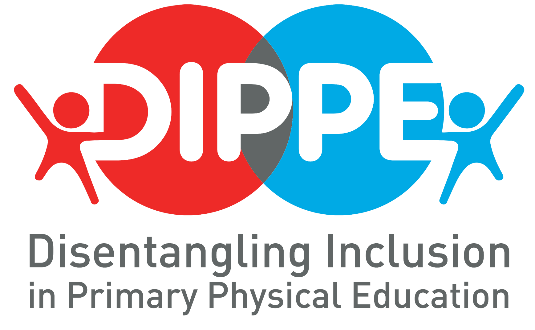 Professional Learning Workshop Values
We encourage participants to learn from each other and share expectations and knowledge, as well as learning from the facilitator(s).

Our role as facilitator(s) is about creating a culture and framework for that dialogue, as well as enabling challenge, reflection and development.
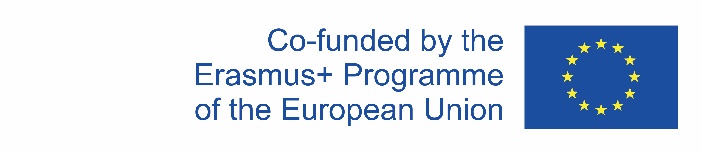 [Speaker Notes: JG]
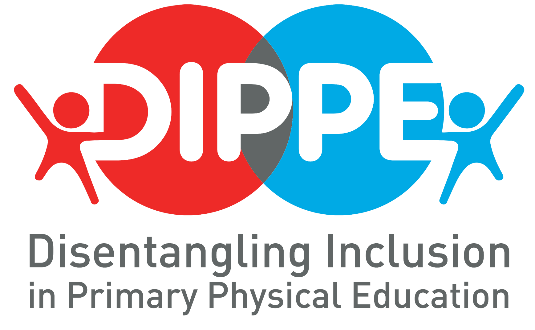 Learning Outcomes
Build on their knowledge of children’s abilities
Identify, plan and implement strategies to include children with additional needs in physical education informed by the principles of Universal Design for Learning (UDL)
Identify signposts to guide inclusive participation including adaptation models
Explore and develop tasks that children may undertake in physical education lessons reflecting their abilities
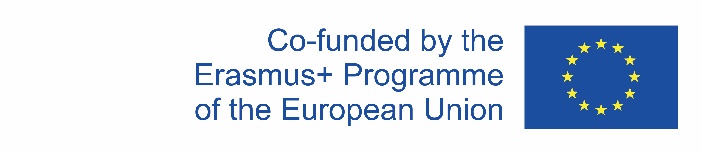 [Speaker Notes: JG]
The DIPPE Project Work
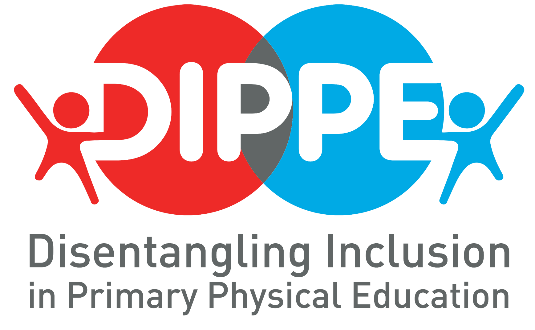 Teacher Questionnaire
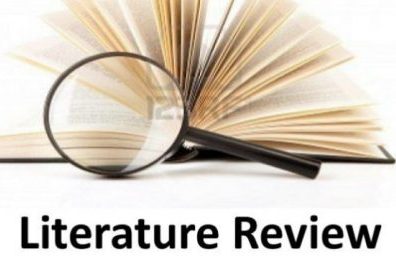 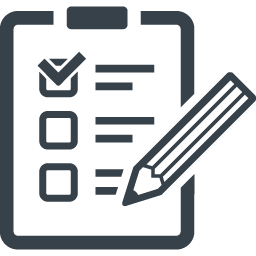 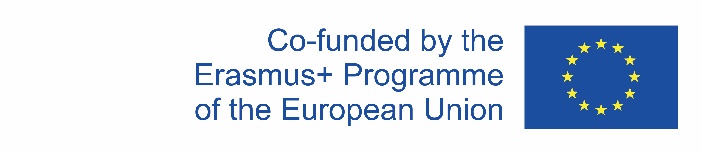 [Speaker Notes: JG

In informing the design and content of the DIPPE toolkit a Literature Review was conducted and a Teacher Questionnaire distributed

The purpose of the Literature Review was to provide context to the research undertaken and the associated resources to be developed and as such the review mapped the current situation regarding the inclusion of children with additional needs in primary physical education. It also provided an overview of inclusion, its varying definitions and the understanding of inclusion as a human right, it explore the key principle and strategies that inform inclusive education in practice – This exploration in turn informed the development of the toolkit.


The aim of the questionnaire was to obtain practitioner feedback to assist in informing the design and content of the DIPPE toolkit]
Practitioner Engagement/Feedback
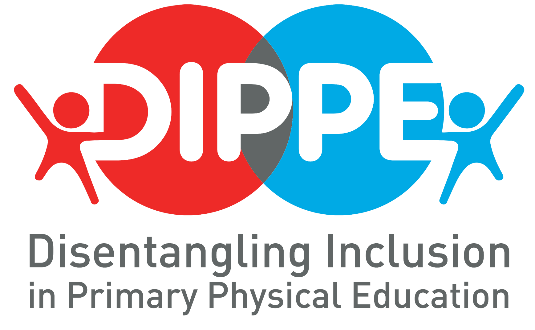 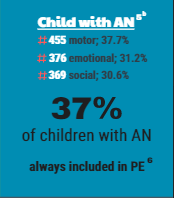 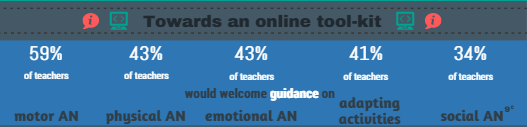 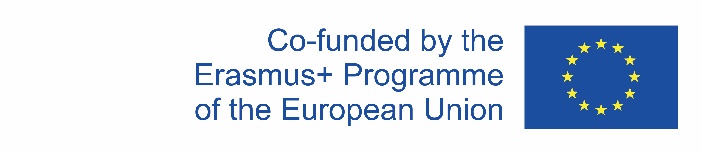 [Speaker Notes: JG

An online questionnaire was distributed to primary teachers who teach physical education in primary schools in Europe. 

The questionnaire was distributed in our partners countries, with each partner aiming to receive 50 + responses using school and professional, association networks and social media platforms to reach teachers. In addition EUPEA members also assisted in the distribution of the questionnaire. As evidenced in the slide 1206 teachers responded to the online questionnaire – in addition over 60% of  these teachers ranked inclusion in physical education in primary schools as important in their countries 

To assist in the design of the toolkit teachers were asked to identify from a list of various additional needs, have they experienced with children in their classroom. The 3 most commonly experienced additional need were motor challenges, emotional challenges and social challenges with 37% of child with AN are always included in PE.

In addition teachers were also asked to identify the aspects of AN that they would welcome guidance on, as you can see for the graphic above these ANs include
Motor, physical, emotional, social and guidance on adapting activities.

These elements in turn informed the content of the DIPPE toolkit, thus the thematic modules are designed to provide guidance on a wide range of aspects of additional needs (AN) with a particular emphasis on motor, physical and emotional needs but not to the exclusion of other additional aspects identified by significant numbers of respondents.]
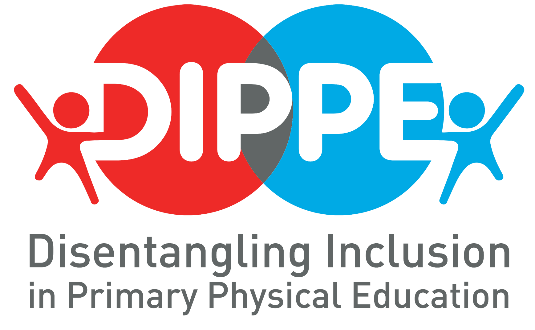 Thematic Modules
Attention and concentration
Social, emotional and relational
Gross and fine motor skills
Physical capabilities
Chronic conditions
Verbal and non-verbal communications
Sensory
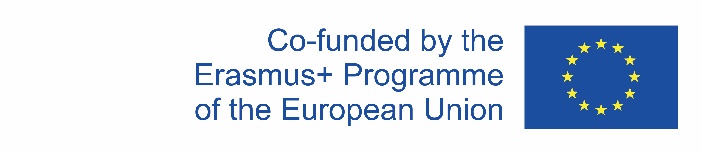 [Speaker Notes: JG

The thematic modules are designed to provide guidance on a wide range of aspects of additional needs (AN), listed above.

In developing these thematic module we were cognisant of the need to
Support the student teacher helping them to reflect on their context and starting point,
bridge the gap between theory and practice, 
recognise the teacher needs at various points on the teaching continuum from pre-service to in-service.]